السلام عليكم ورحمة الله وبركاته 
                                                  أهلا وسهلا بكن طالباتي العزيزات ..
                                                   الأستاذة / خلود العتيبي ..
الطهارة
المادة: فقــــــه
     اليــوم: الأثنين
التاريخ:15/ 2/ 1446 هـ
تمهيد الدرس
أردت الصلاة فتوضأت.
وقعت على ملابسي نجاسة فغسلتها بالماء .
أن تكتب الطالبة عن أهمية الوضوء كنوع من الطهارة .
أن تدلل الطالبة على تحريم استعمال آنية الذهب والفضة .
أن تعرف الطالبة معنى الطهارة .
أن تصف الطالبة إهتمام الإسلام بالطهارة .
أن تمثل الطالبة لأقسام الماء .
أن تفرق الطالبة بين أقسام الطهارة .
أهداف الدرس <<
ما الطهارة
رتبي الكلمات التي أمامك للحصول على معنى الطهارة :
النجاسة
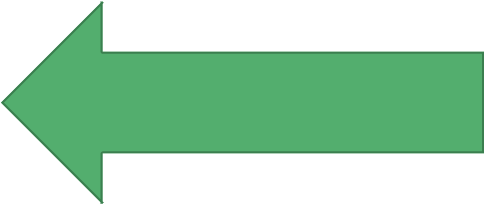 الحدث
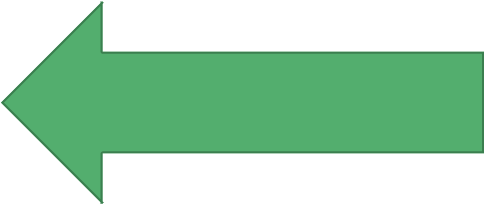 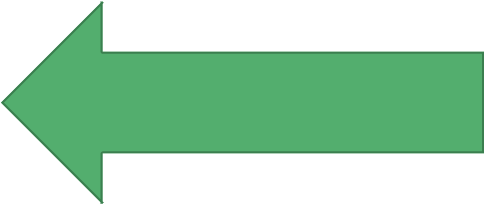 رفع
وإزالة
إستراتيجية العصف الذهني
أذكري بعض الأمثلة التي تدل على اهتمام الإسلام بالطهارة ؟ 
عناية الإسلام بسنن الفطرة , كحلق العانة ونتف الإبط وتقليم الأظافر 
وجوب غسل النجاسات وتطهير ما وقعت عليه .
شرع للمسلمين إغسالا مستحبة كغسل الجمعة ، والعيدين وعند الإحرام .
مكانة الطهارة في الإسلام ..
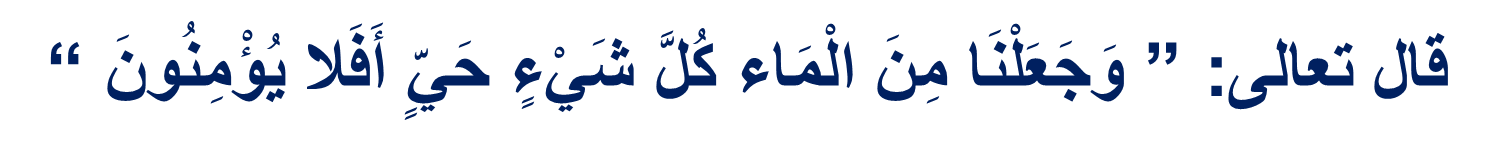 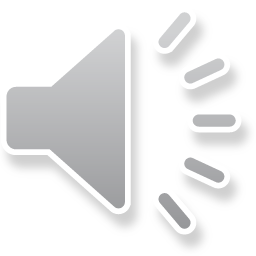 الماء من أعظم النعم التي أنعم الله بها علينا , وهو مادة الحياة .
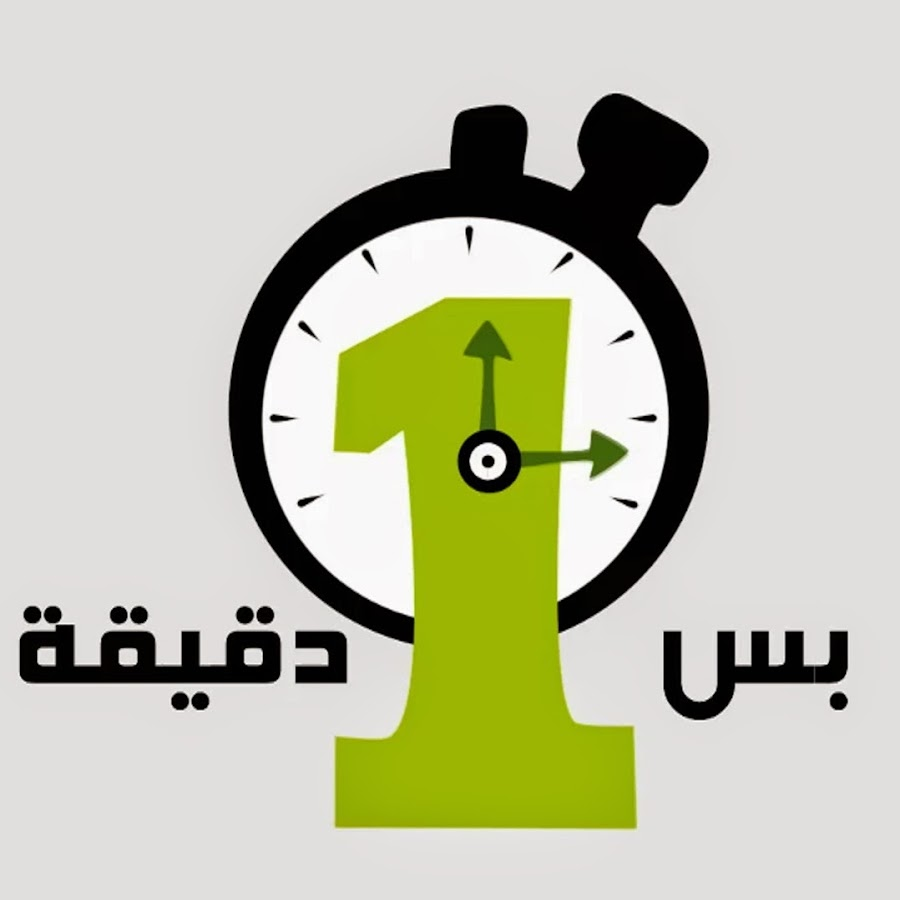 خلال دقيقة واحدة أذكري فوائد نعمة الماء "
في ري الزرع .
في الطهارة من النجاسات .
في الشرب .
في الطهارة من الحدث .
فكر؟طالبتي المبدعة بيني كيف يكون شكرك لنعمة الماء.
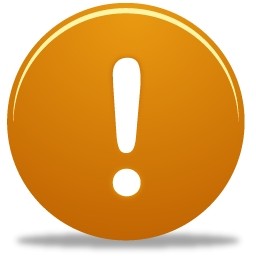 "الأصل في المياه الطهارة مالم تثبت نجاستها"
أقسام المياه:
صممي خريطة مفاهيـم, توضح أقسام المياه
اقسام المياه
الماء النجس
الماء الطهور
الماء النجس 
هو الماء الذي تغير لونه أو طعمه أو ريحه بنجاسة .مثل :
مياه المجاري .
................................................................
................................................................
لايجوز استعماله في الطهارة ولافي غيرها كالشرب أو مع الطعام .
الماء الطهور :
هو الماء على أصل خلقته ، ولم يطرأ عليه ما يغير .
مثل :
مياه البحار والأنهار والأمطار.
..................................................
..................................................

يجوز استعماله في الوضوء والغسل والأكل والشرب
استعمال آنية الذهب والفضة
طالبتي أقرئي النص الأتي ثم استنتجي منه حكم استعمال آنية الذهب والفضة : 

" لا تشربوا في آنية الذهب والفضة ، ولا تأكلوا في صحافهما ، فإنها لهم في الدنيا ، ولنا في الاخرة "
مهارة الاستنتاج
يباح استعمال كل إناء طاهر ويستثنى من ذلك ما صنع من الذهب والفضة , فإنه لا يجوز اقتناء آنيتهما ولاستعمالهما , وذلك عام في حق الذكور والإناث ..
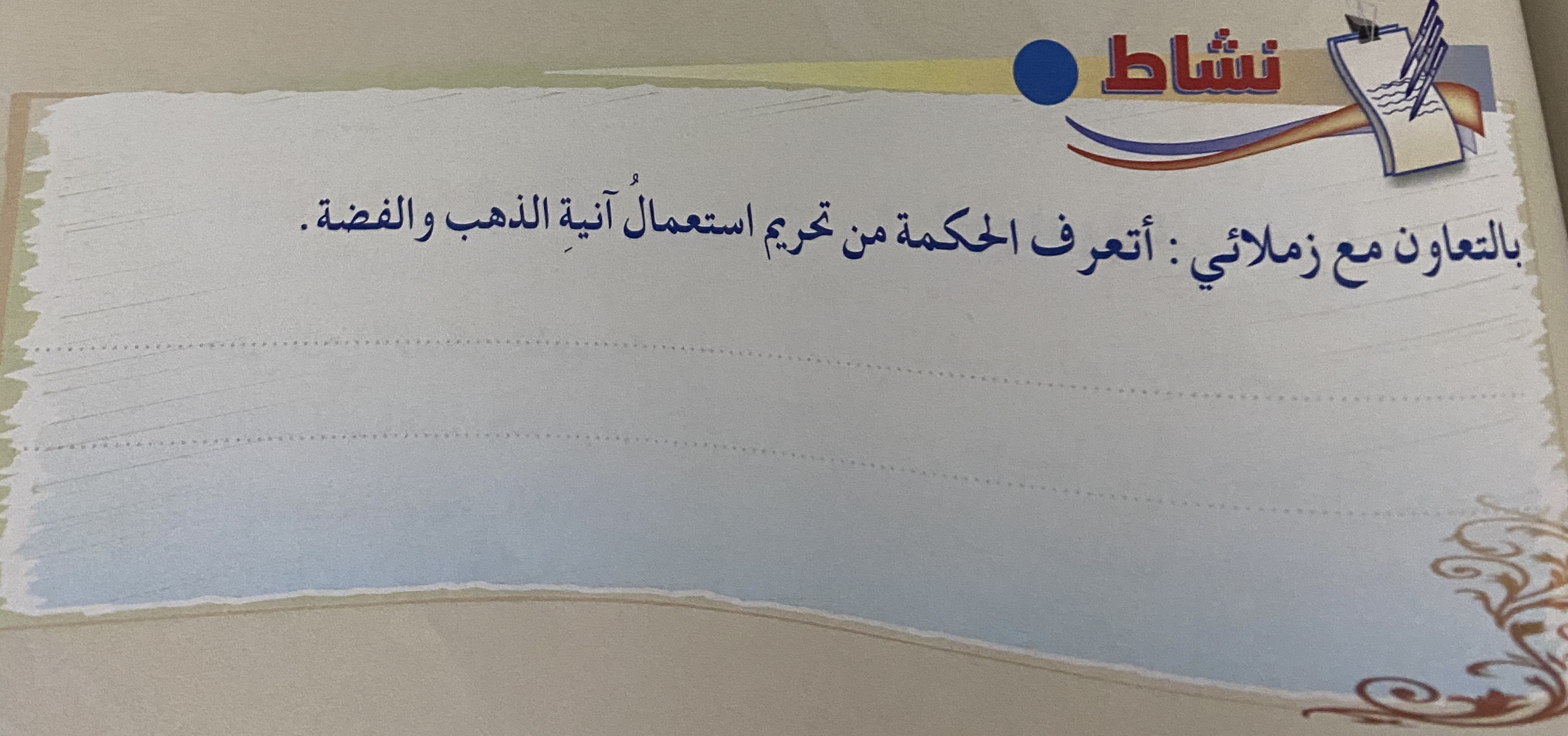 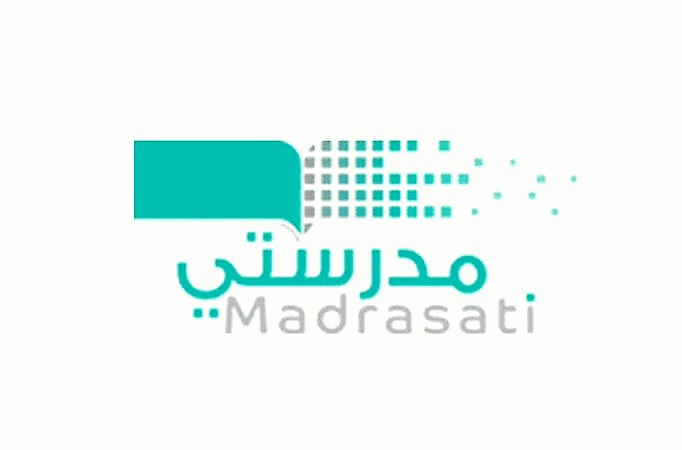 الواجب المنزلي